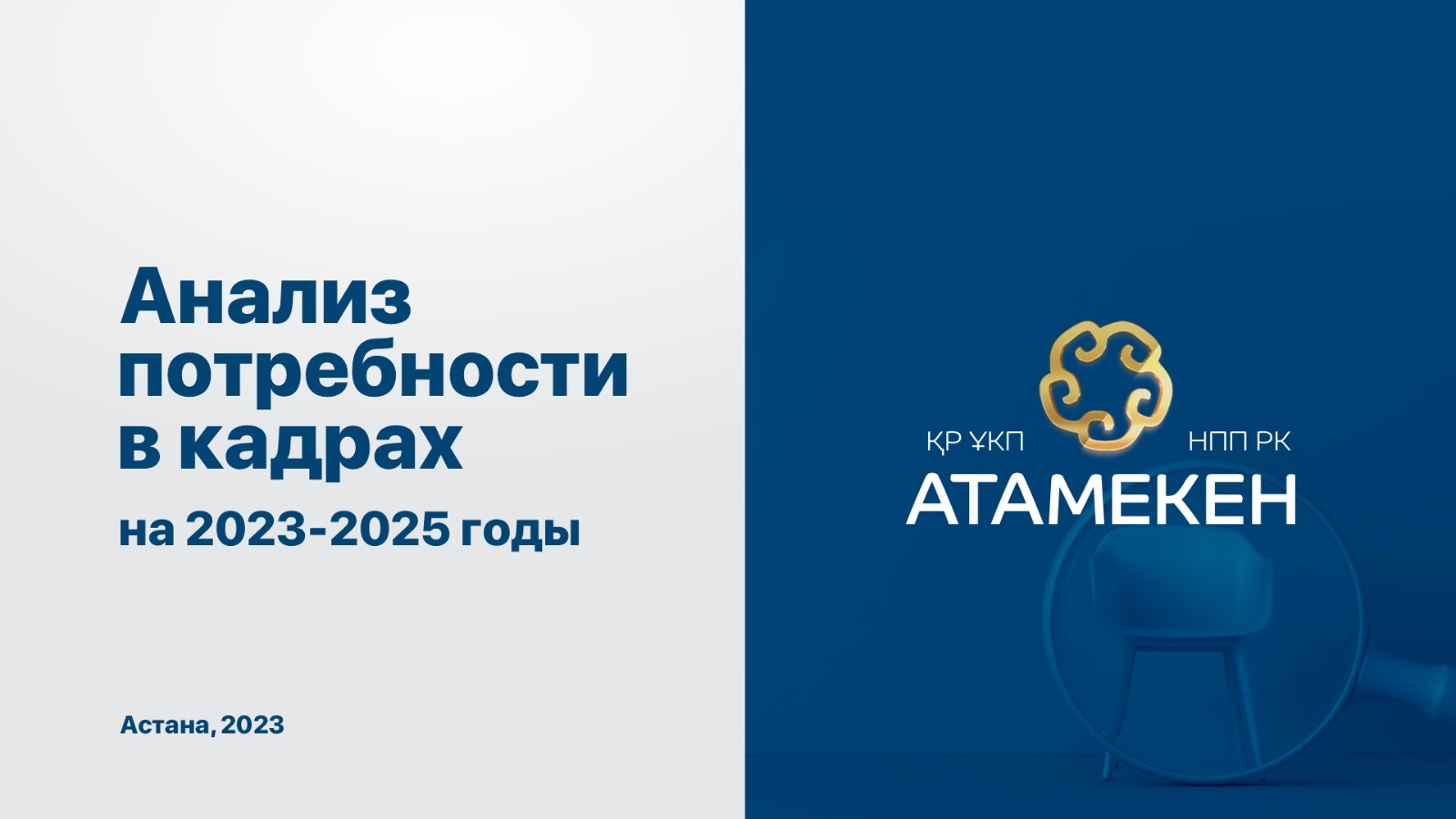 Проблемы формирования компетенций в области охраны труда
1
г. Астана, 2023г.
СТАТИСТИКА СУБЪЕКТОВ ПРЕДПРИНИМАТЕЛЬСТВА
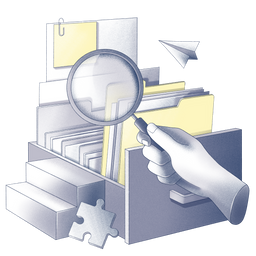 Ежегодный рост количества зарегистрированных юридических лиц в среднем на 5%
По состоянию на 1 мая 2023 года зарегистрировано:
516 131 юридических лиц , в том числе 416 564 действующих лиц. 
1 713 078 индивидуальных предпринимателей, в том числе    1 615 368 действующих субъектов.
Отсутствует информация о количестве работников служб охраны труда и их квалификации
АНАЛИЗ ПОТРЕБНОСТИ В КАДРАХ
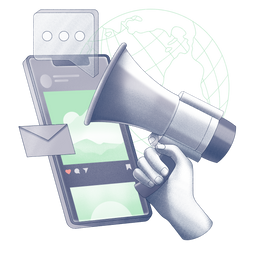 Потребность предприятий в инженерах по ТБ составила 158 человек (на 2023 год – 65 чел., на 2024 год – 49 чел, на 2025 год – 44 чел.)
Из 51,2 тыс. опрошенных респондентов, потребность в кадрах на краткосрочный период имеется у 13 065 предприятий и составила 134 051 человек.
Возникает вопрос, в чем причина низкого спроса?
2
ПОДГОТОВКА КАДРОВ В ОРГАНИЗАЦИЯХ ОБРАЗОВАНИЯ
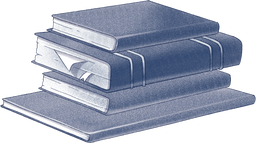 Подготовку квалицированных  кадров ведут только Высшие учебные заведения
27 вузов обучает по образовательной программе
«Безопасность жизнедеятельности и защита окружающей среды»
В 2022 году выпуск составил 651 человек
3,5 мес. – времня на поиск работы
70% – уровень трудоустройства
59% –  стабильное трудоустройство
150 тыс. тг. медианная ЗП
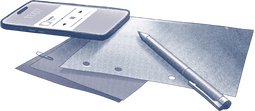 В организациях ТиПО по специальности «Охрана труда и безопасность технологических процессов» за 2022 год студенты не выпускались.
Информация по специализированным организациям для лиц, ответственных за безопасный труд, в рамках требования трудового законодательства никем не мониторится,  отсутствует статистика таких организаций и сведения по количеству обученных им лиц.
3
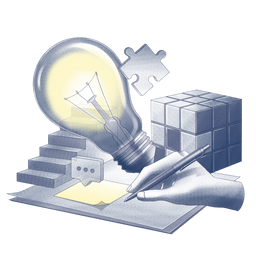 ПРЕДЛАГАЕМЫЕ МЕРОПРИЯТИЯ

Требования к специалистам по охране труда должны коррелироваться с квалификационными справочниками;
Необходимо структурировать законодательство в целях выстраивания в сфере охраны труда четких и понятных требований к квалификации;  
Необходим механизм подтверждения квалификации лиц, занимающих должности в службе безопасности и охране труда, не имеющих профильного образования. Полагаем, что эту проблему решит Закон «О профессиональных квалификациях».
4
БЛАГОДАРИМ ЗА ВНИМАНИЕ!